Fysieke les 5
Vervolg WMO (deelproducten)
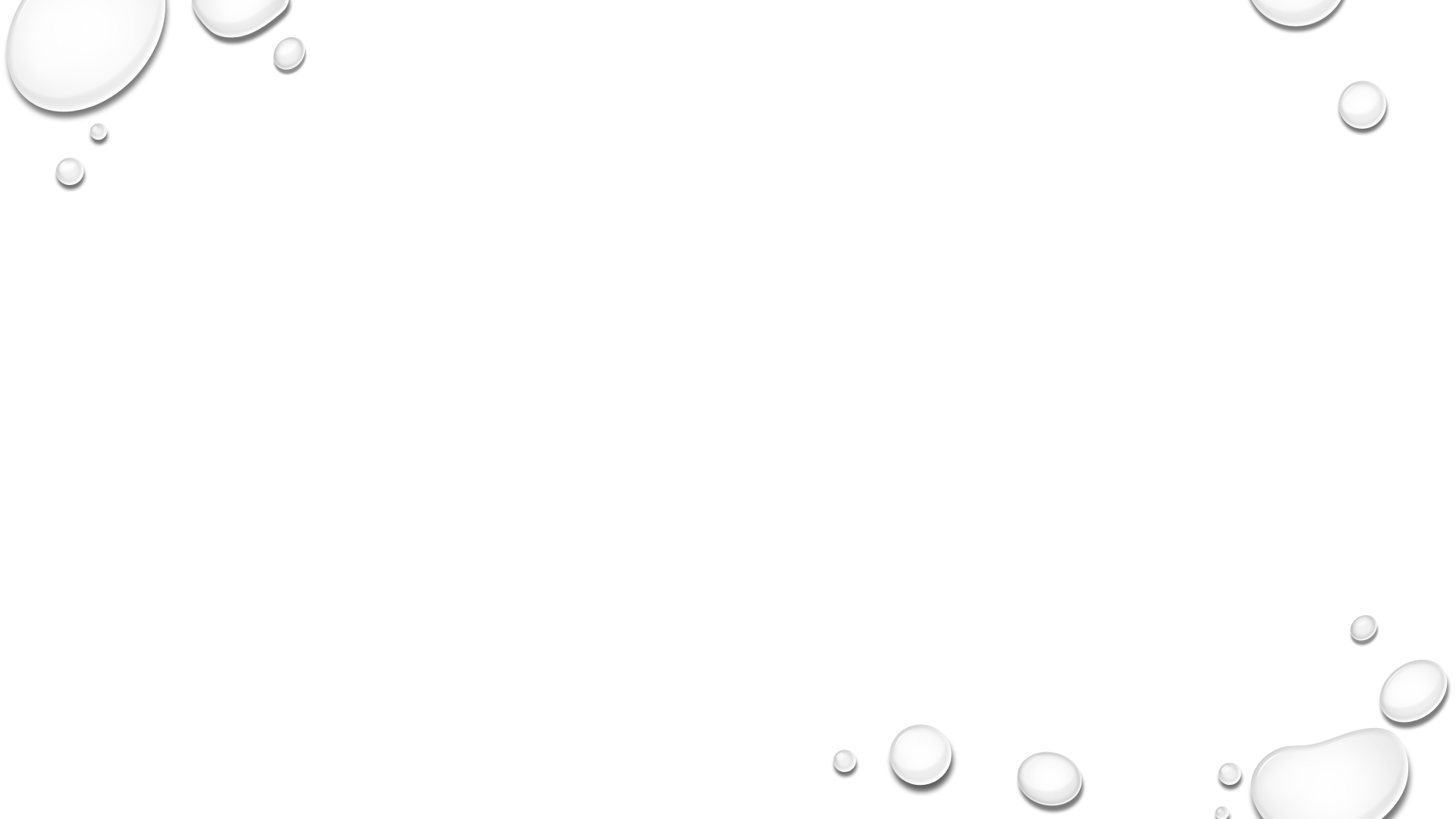 Vandaag
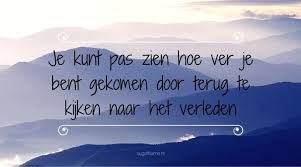 Terugblik opdracht WMO (deelproducten 1 en 2)
Hoe gaat het met de projectgroepjes en de voortgang?
Deelproduct 3 en 4
Opdracht voor volgende week..
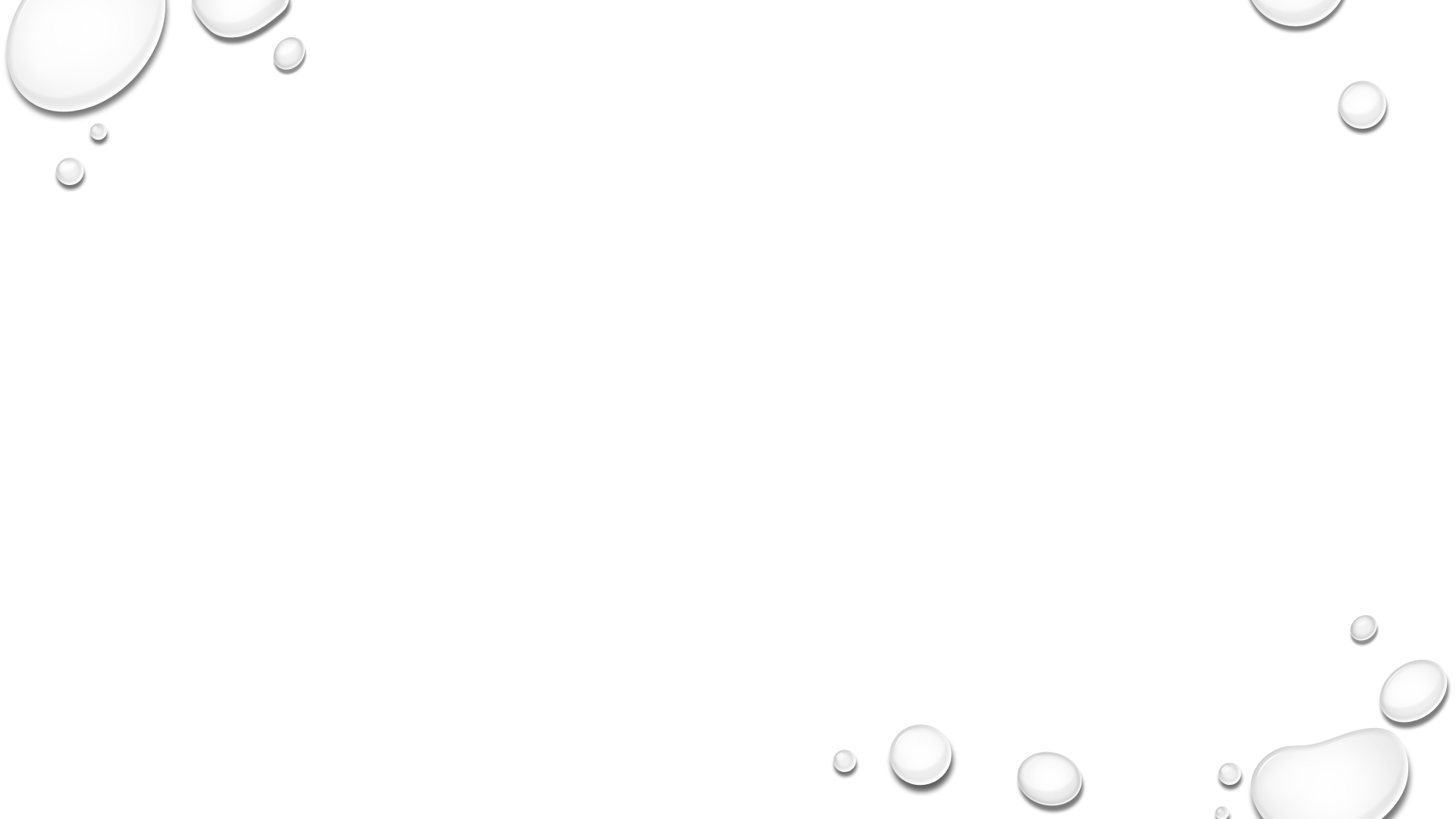 Wat was ook alweer de opdracht?
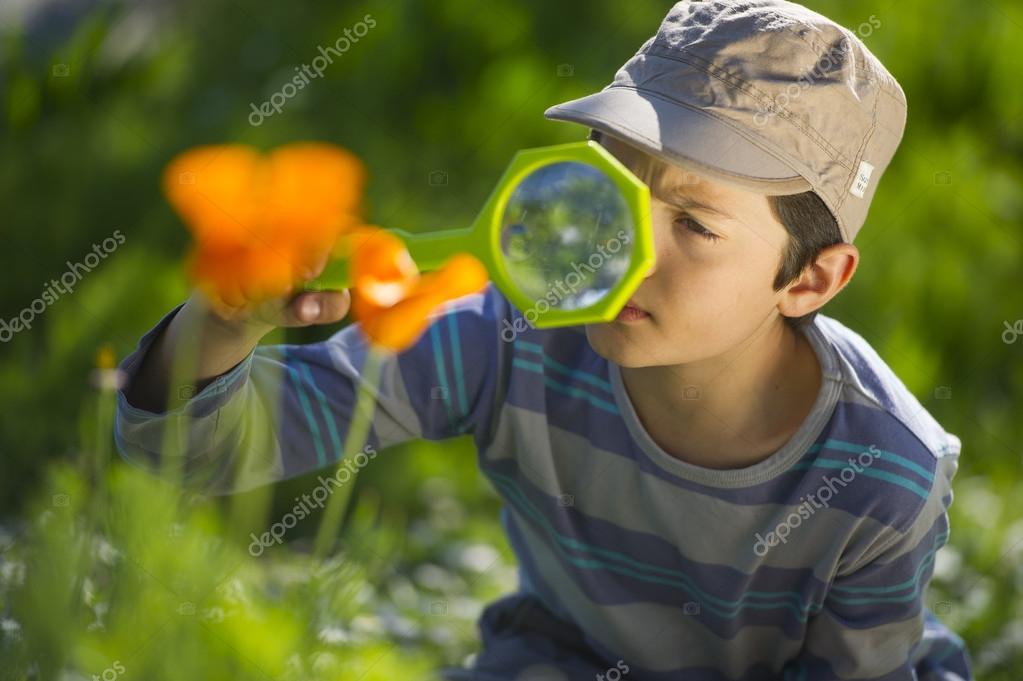 Signaleringsschema en invulformulier
Voorbeeld vanuit één van de projectgroepjes klassikaal laten zien

Opdracht staat in wikiwijs:
https://maken.wikiwijs.nl/166539/Project_periode_7_en_9
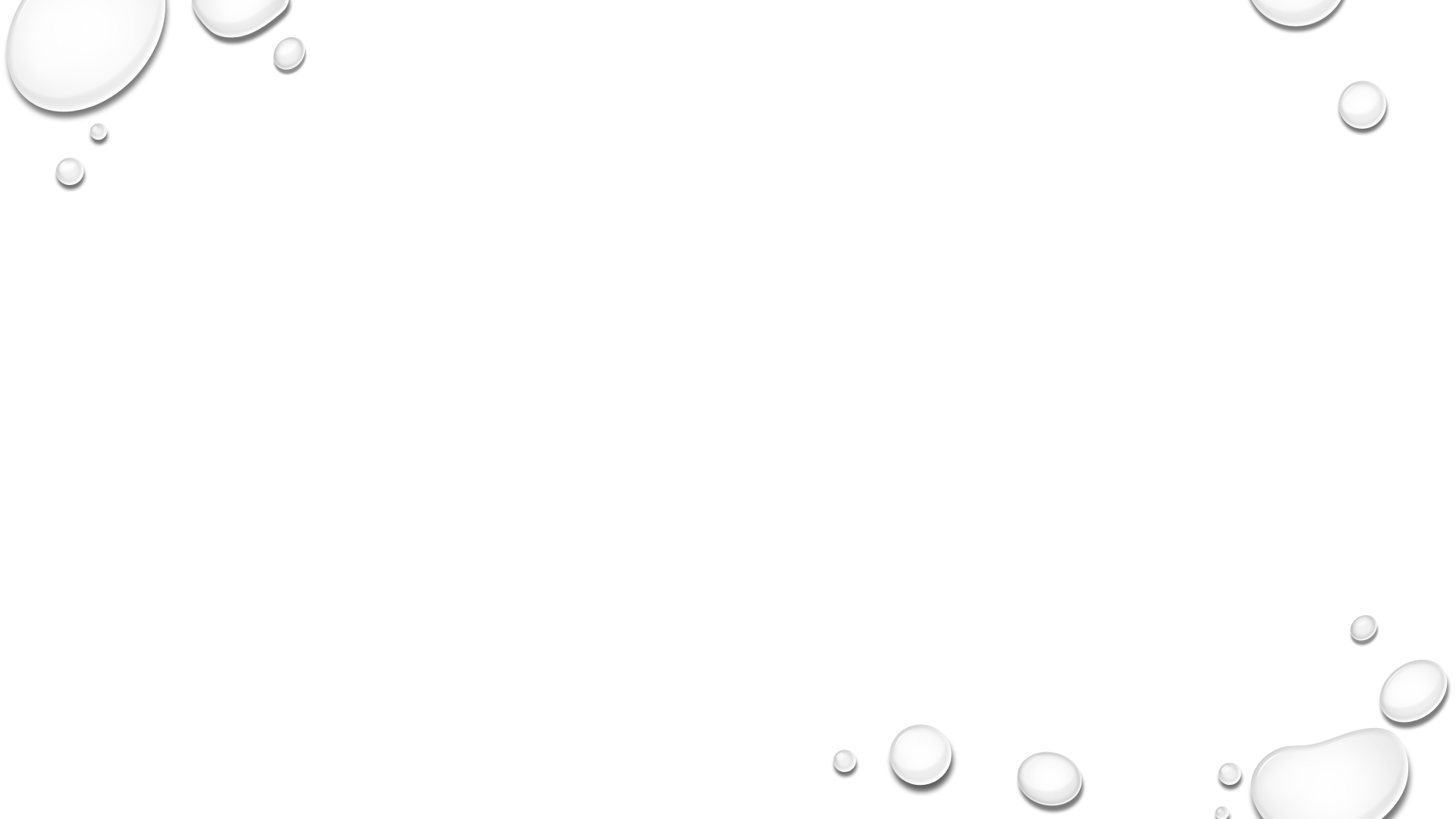 Projectgroepjes en voortgang..
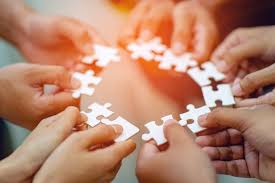 Nog een paar weken….. (vrijdag 6 november product aanleveren)
Loopt de samenwerking?
Frequentie, taakverdeling, etc….
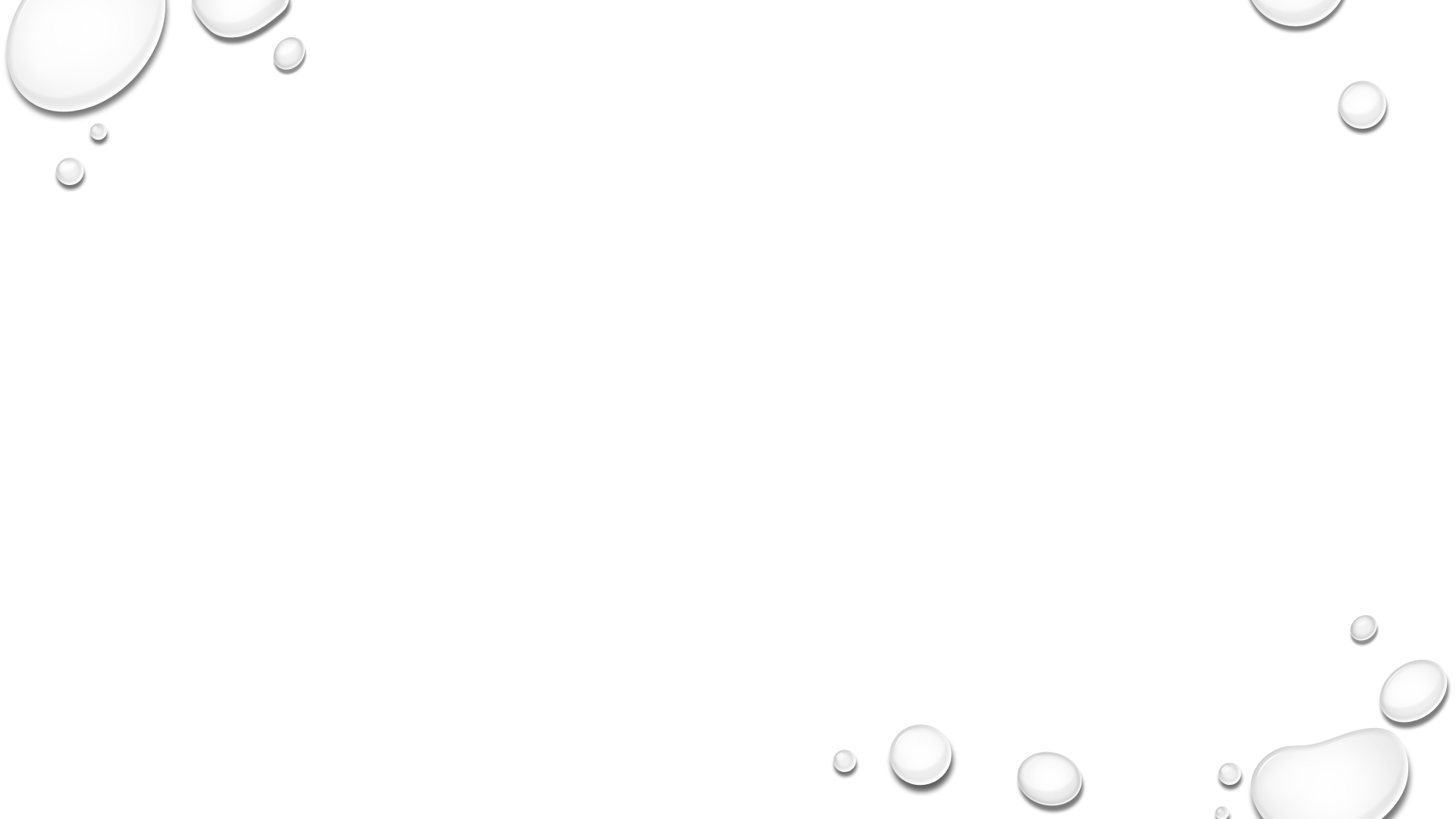 Deelproduct 3 (WMO gesprek voeren)
Filmpje..
Welke competenties laat deze WMO consulent zien?
Leefgebieden 
Heb je ook iets gemist?
Koppeling maken naar de deelopdracht (casus uitspelen en opnemen)
Opdrachtje deelproduct 3
Bedenk per leefgebied drie relevante vragen die jou de juiste informatie verschaft om wen juiste ondersteuning te bieden.

Leefgebieden:
Wonen
Contacten
Gezondheid
Inkomen
Huishouden
mantelzorg
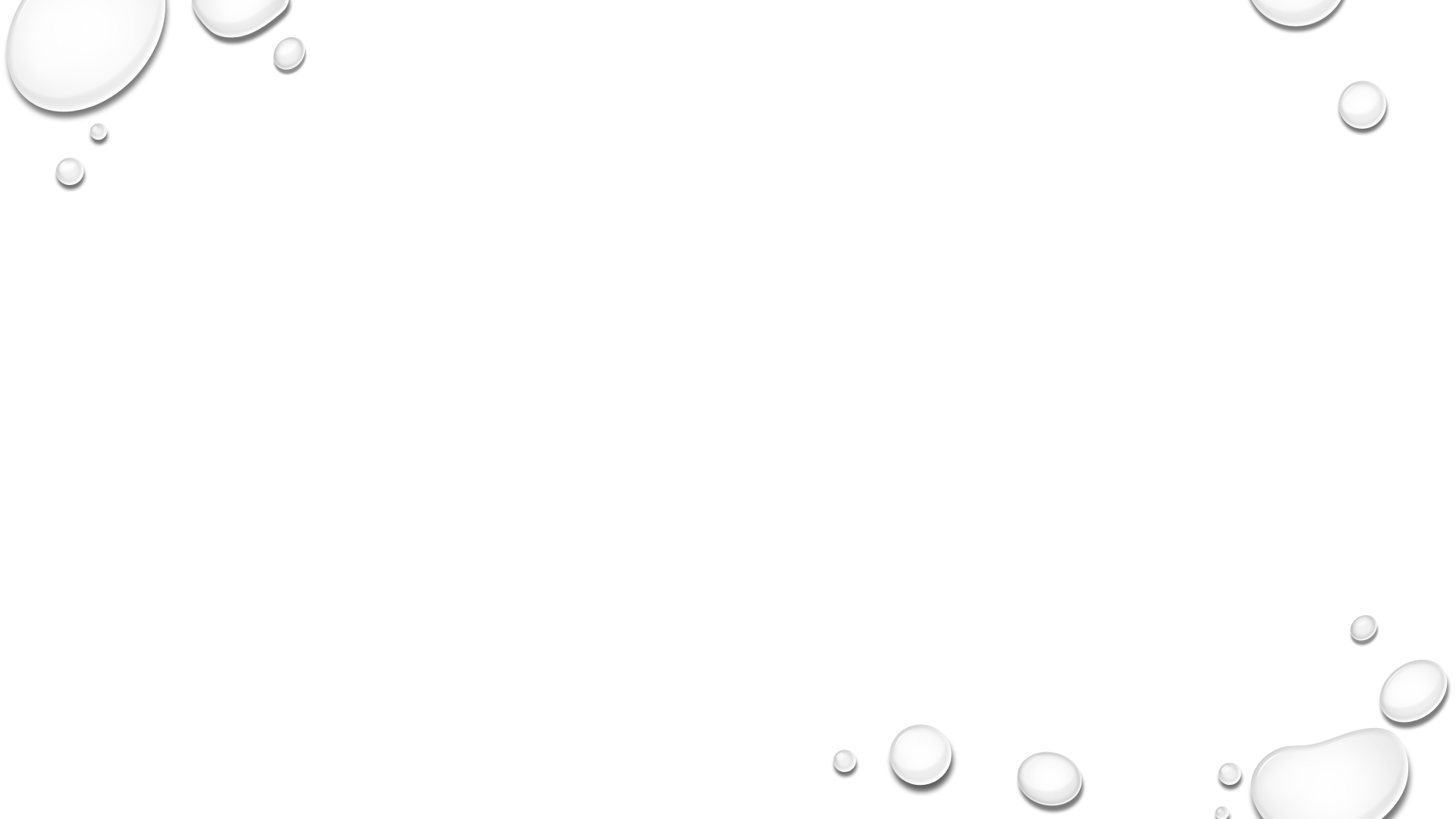 Deelproduct 4 (beschermd wonen)
Wie weet wát beschermd wonen inhoud?
Filmpje..
 

Ervaringen uitwisselen betreft beschermd/ begeleid wonen..
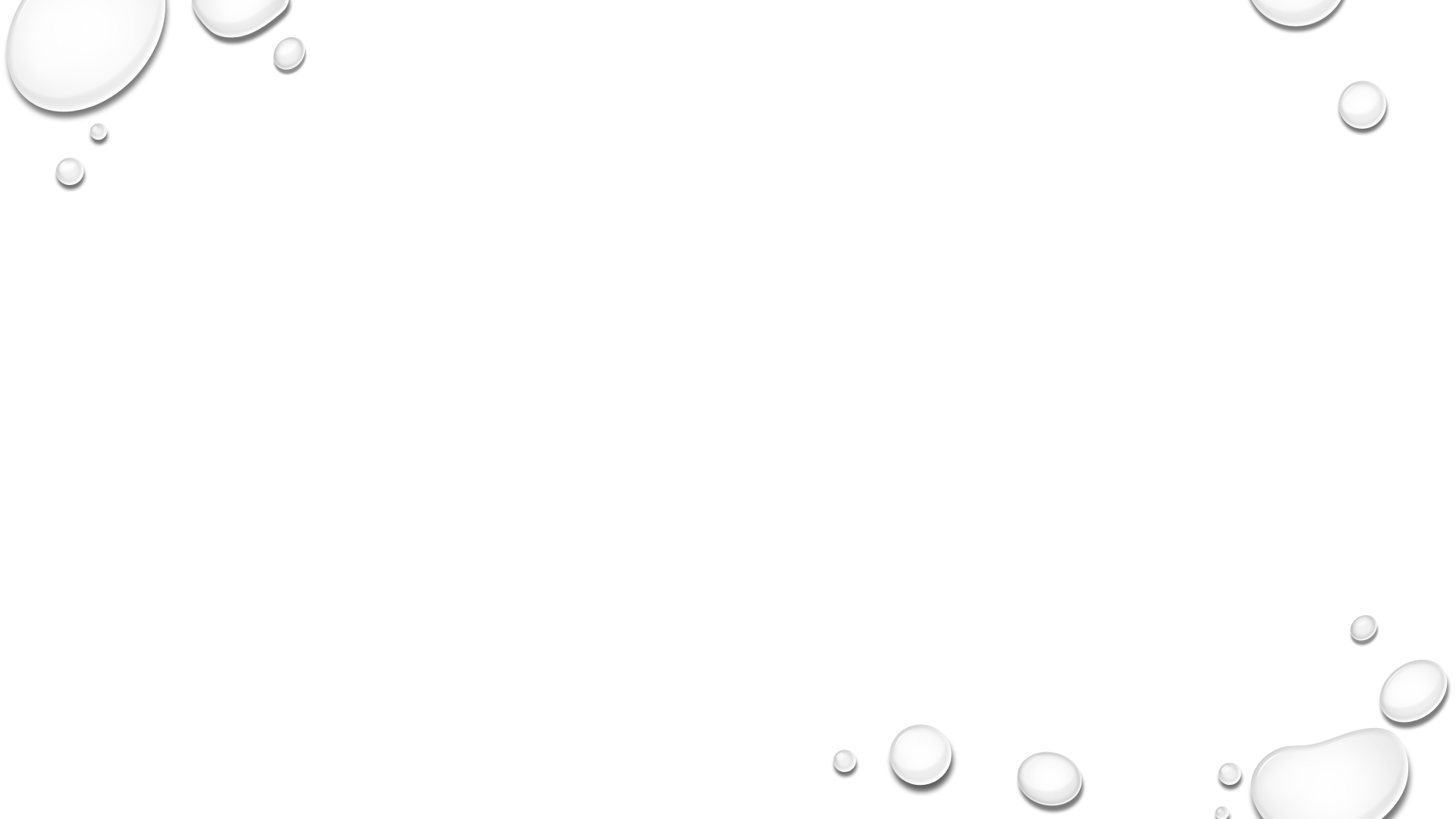 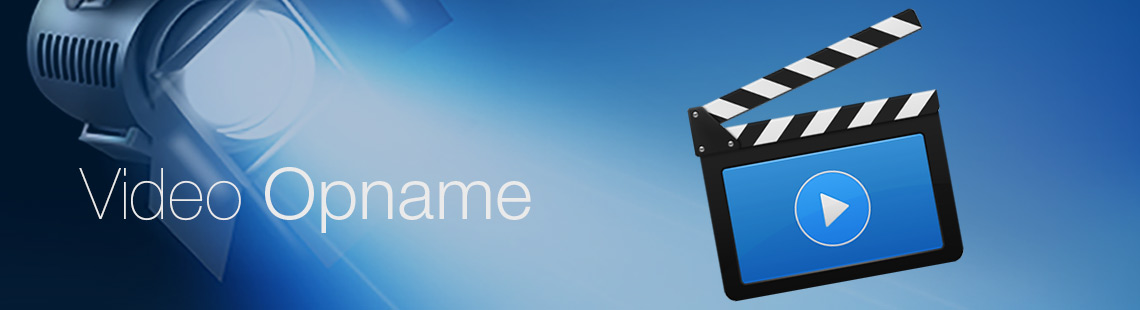 Opdracht voor de komende week
WMO gesprek voeren/opnemen in je projectgroepje.
Focus op de WMO consulent
Welke competenties/ vragen zet je in?
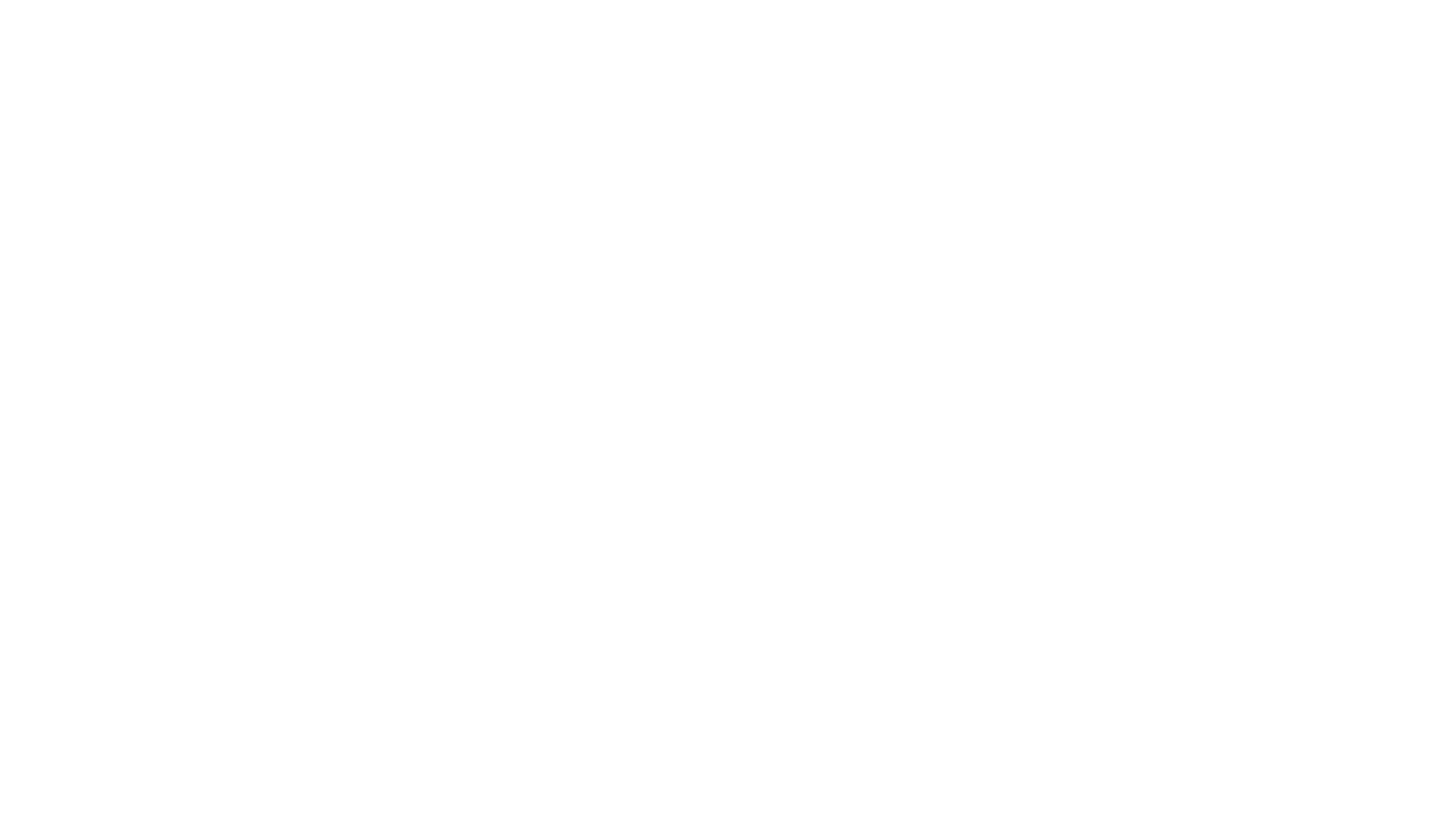 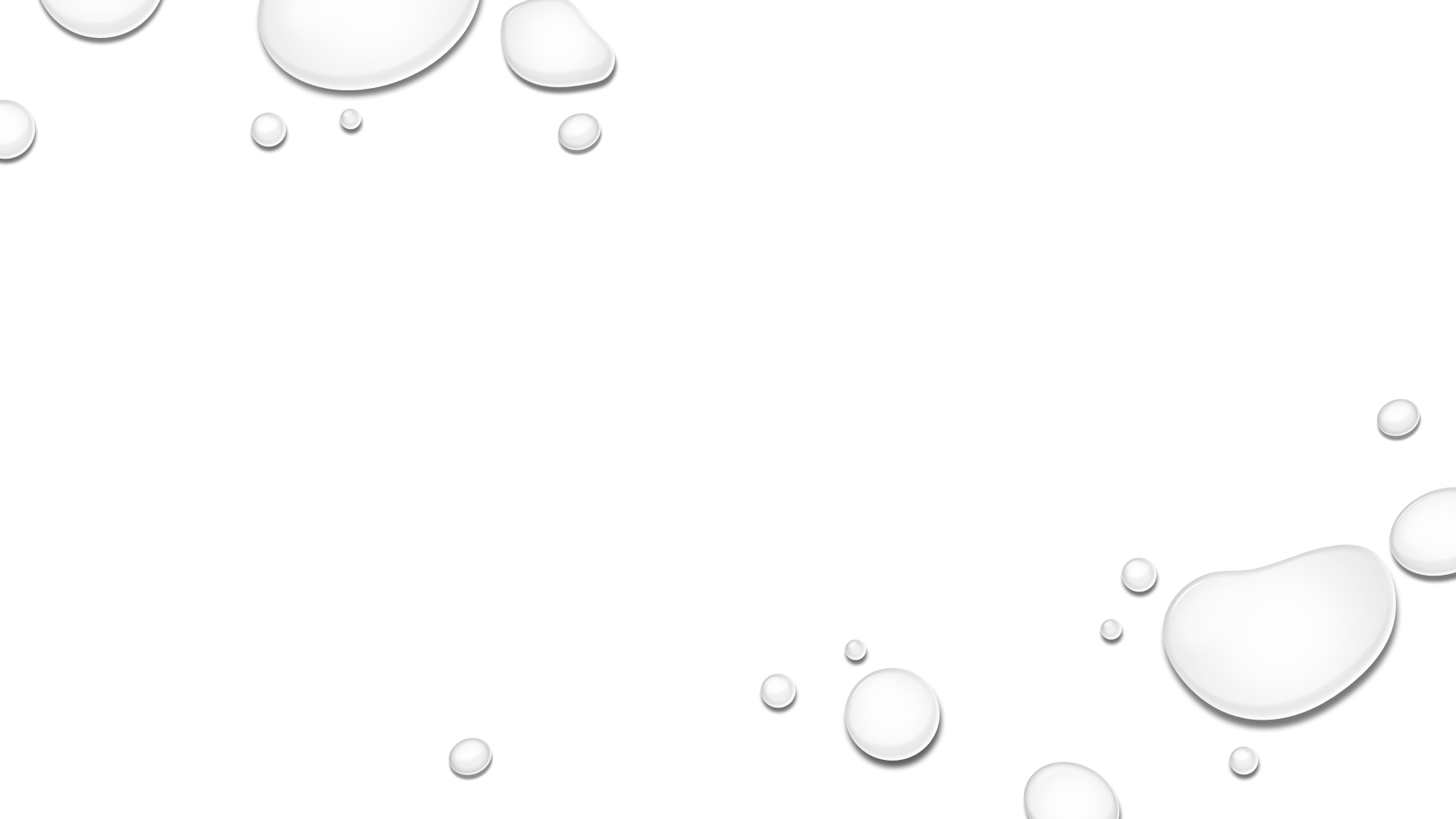 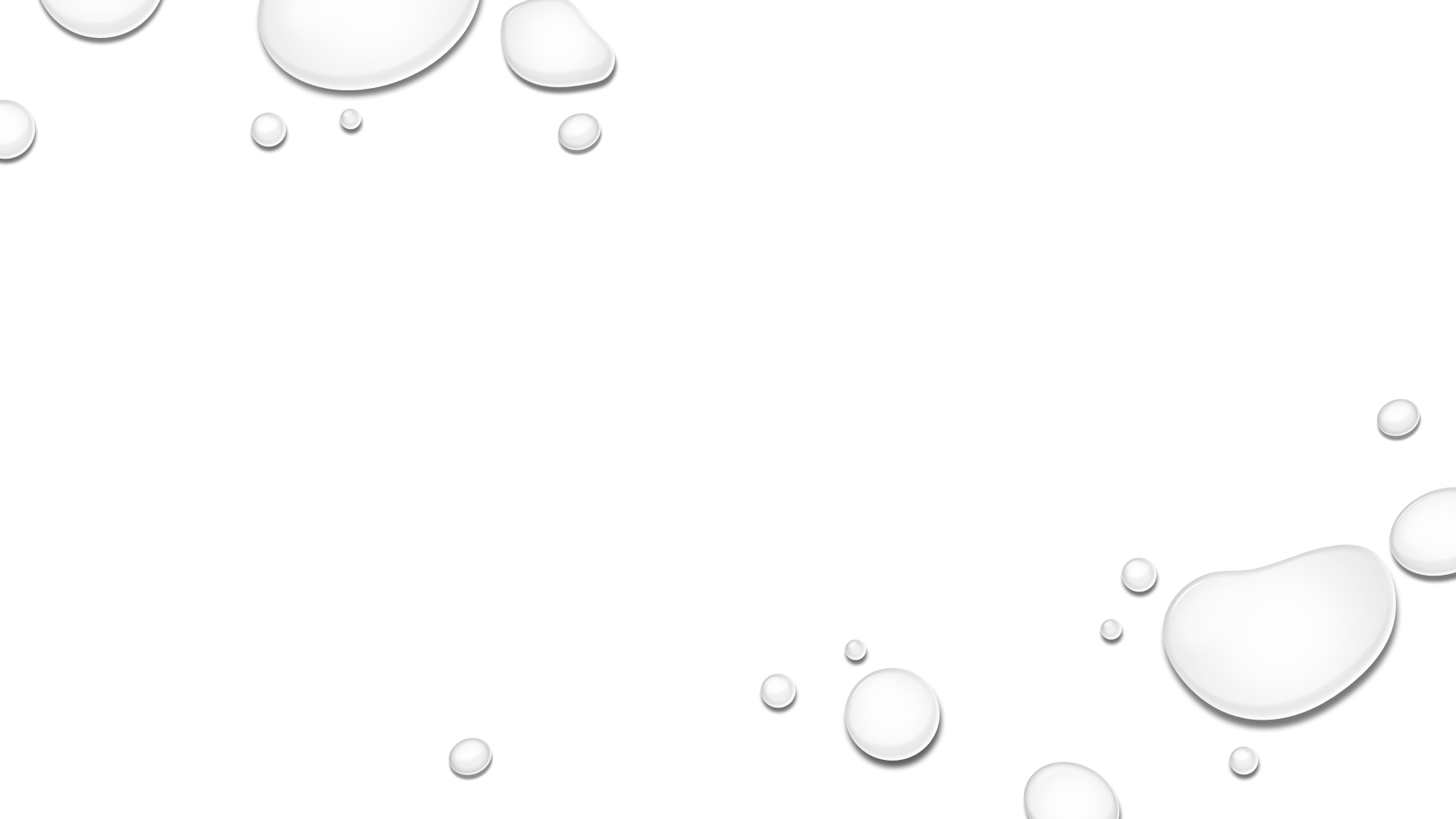 afsluiting